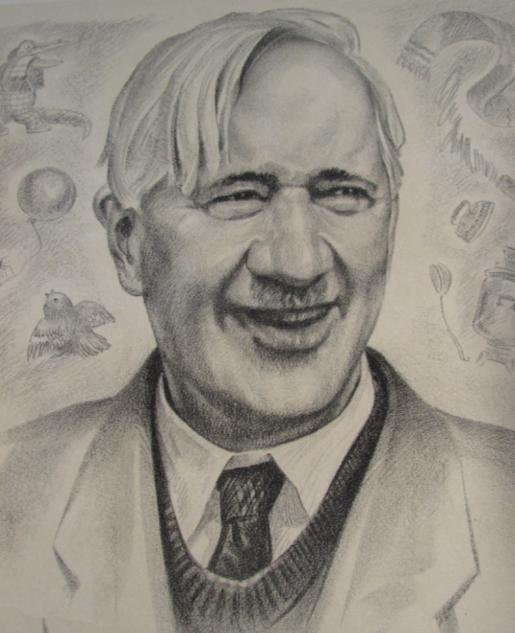 130 лет 
со дня рождения
Корней Иванович 
Чуковский
2012 год
Художник 
В. Чижикова
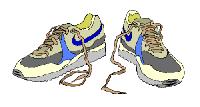 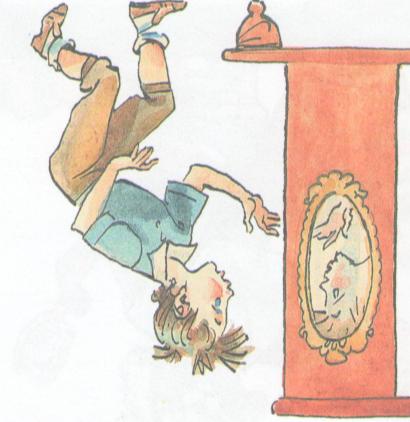 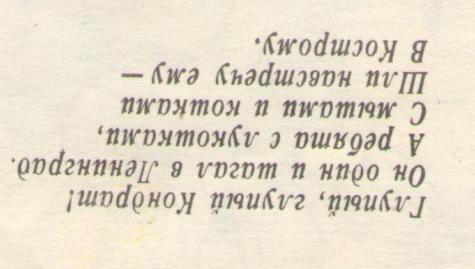 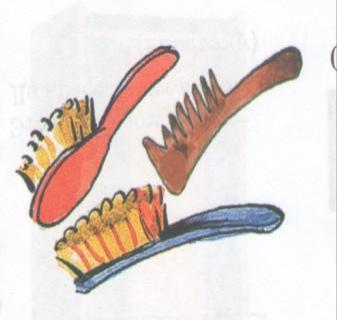 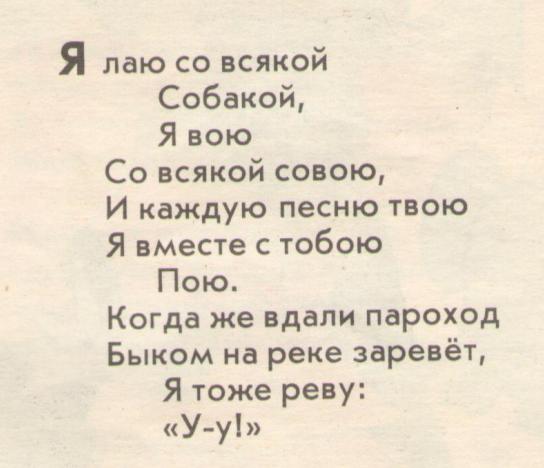 эхо
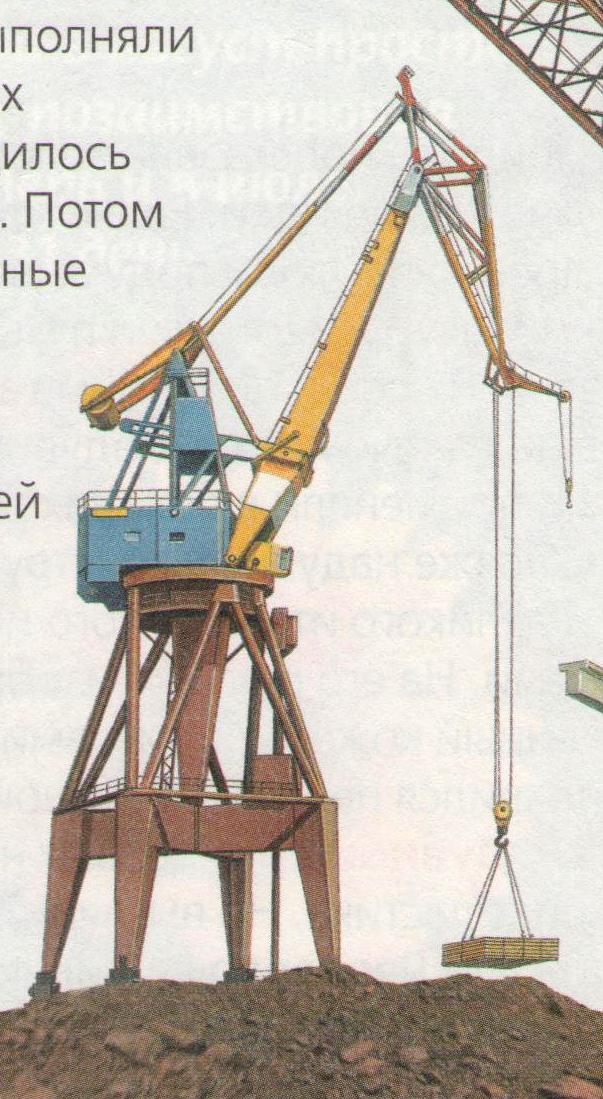 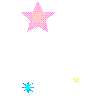 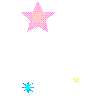 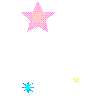 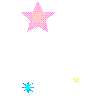 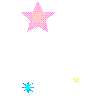 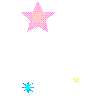 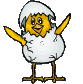 Был белый дом, чудесный дом,     Живое выбежало чудо -  
И что-то застучало в нем,                Такое теплое, такое
И он разбился, и оттуда                   Пушисто и золотое.
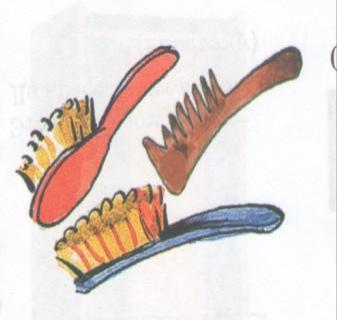 Хожу-брожу не по лесам,      И зубы у меня длинней
А по усам, по волосам,            Чем у волков и медведей.
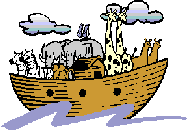 Паровоз без колес!        Не с ума ли оно сошел!      
Вот так чудо-паровоз!   Прямо по морю пошел!
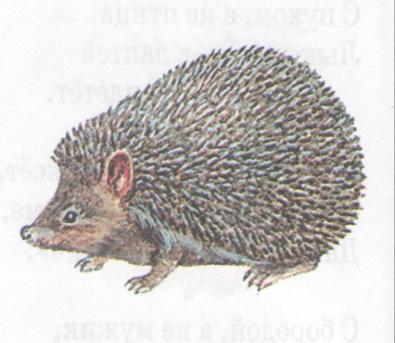 Вот иголки и булавки          На меня они гладят,    
Выползают из-под лавки.    Молока они хотят.
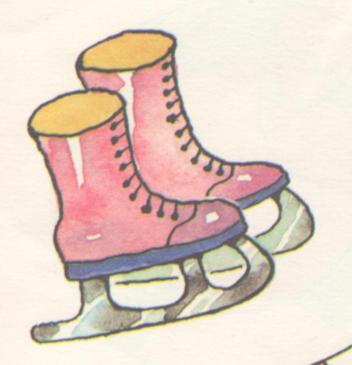 Два коня у меня,                         А вода 
Два коня,                                      Тверда,
По воде они возят меня.           Словно каменная!
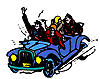 Была телега у меня,                  Заржала – побежала.
Да только не было коня.          Глядите, побежала
И вдруг она заржала,               Телега без коня.
Старший воспитатель Волосевич Е.В.


МКДОУ детский сад № 24
Увельский муниципальный район
с. Кичигино
 2012г.